AUDIÊNCIA PÚBLICA
Lei Orçamentária Anual – LOA 2024
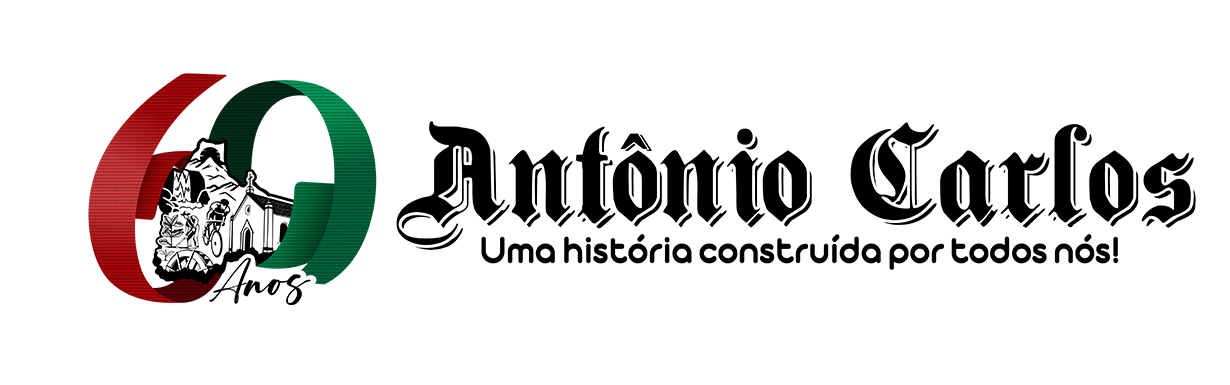 PPA
PPA
Programas  e Ações p/ 4 anos
LDO
Prioridades e Metas p/ 1 ano
LOA
Metas Fiscais
Destinação dos recursos p/ 1 ano
(Art. 165, I, II e III, da CF)
Lei Orçamentária Anual – LOA 2024
Lei Orçamentária Anual – LOA 2024
Base Legal – Obrigatoriedade

 Lei Federal n° 4.320/1964
 Constituição Federal/1988 
 Lei Orgânica do Município
 Lei de Responsabilidade Fiscal – LRF/2000
 Normas do TCE – SC
 Normas de Secretaria do Tesouro Nacional
Lei Orçamentária Anual – LOA 2024
A L

A Lei de Orçamento Anual é elaborada com base nas diretrizes anteriormente apontadas pelo Plano Plurianual (PPA) e pela Lei de Diretrizes Orçamentárias (LDO), ambos definidos pelo executivo,  sempre discutido através de audiências públicas. 


Lei de Iniciativa exclusiva do Poder Executivo.ias públicas.
Lei Orçamentária Anual – LOA 2024
Finalidade: estima a receita e fixa a despesa;

Abrangência: 
     - Orçamento Fiscal;
     - Orçamento da Seguridade Social;
     - Orçamento de Investimento.

Vigência: Anual
Premissas 2024
A projeção das receitas para a elaboração deste estudo considerou diversos parâmetros, tais como: i) a variação do PIB; ii) taxa de inflação; iii) variáveis econômicas e iv) histórico de realização das receitas, entre outras variáveis.
As previsões de arrecadação terão como base o valor projetado para arrecadação em 2023 e considerando um índice de inflação de 3%.
No entanto, dada a diversidade das receitas que compõem a receita, foram atribuídos percentuais de crescimento diferenciados para cada receita.

Importante:
Os dados que serão apresentados são um estudo preliminar, ou seja, conforme for feita a elaboração do projeto de Lei do Orçamento, pode sofrer alterações, pois a data base para elaboração é 31/10.
Lei Orçamentária Anual – LOA 2024
Receita Estimada: R$ 73.275.060,00
Despesa Fixada: R$ 73.275.060,00
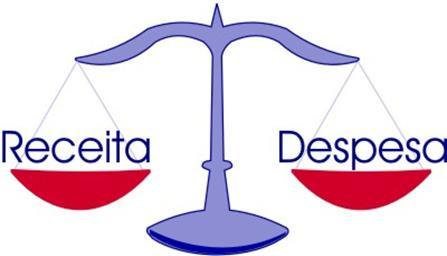 RECEITAS
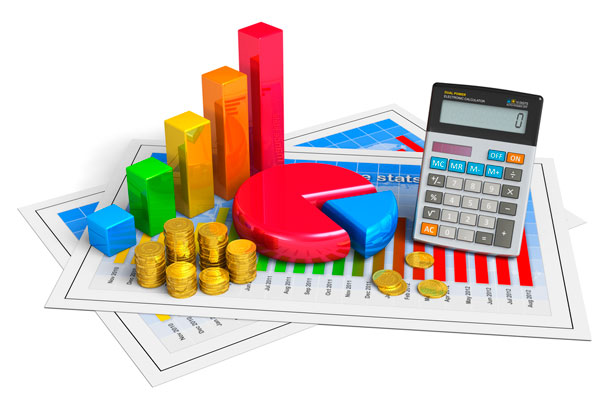 ESTIMATIVA DA RECEITA
RECEITA ESTIMADA FUNDO M. SAÚDE
RECEITA ESTIMADA IPREANCARLOS
RECEITA ESTIMADA PREFEITURA
Comparativo da Receita
Últimos 3 Exercícios
2021 x 2022 x 2023
DESPESAS
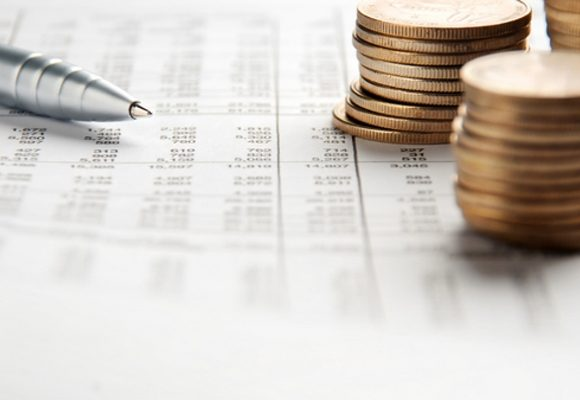 DESPESA FIXADA 2024
Participação Relativa da Despesa por Órgão/Unidade Orçamentária
Demonstrativo da Despesa Segundo sua Natureza
Educação e Saúde
Aplicação em Educação




Aplicação em Saúde
Transferências
LOA 2024
Dúvidas / Questionamentos / Sugestões devem ser encaminhadas para o e-mail contabilidade@antoniocarlos.sc.gov.br
LOA 2024
Obrigada pela presença e participação de todos!
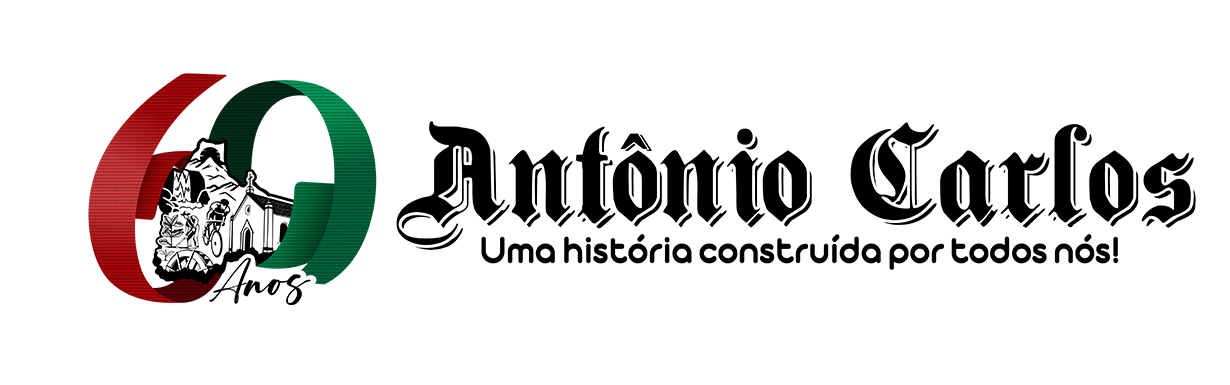